Digital Service Providers Australia New Zealand
Access Point/SMP Migration & Exit Focus Group
Meeting 3, 23 June 2022
Today’s Agenda
Acknowledgement of Country 
Re-cap statements from last meeting (10 mins)
‘Switch’ scenarios/processes (45 mins)
Review and discuss scenarios
Highlight questions and discussion points
Next steps(5 mins)
2
Access Point/SMP Switch & Exit scenarios
Scenarios
End-user initiated switch
LRG end-user 
SME end-user
Scenario 2 – Business Management Software (BMS) initiated switch
BMS chooses to use a different AP (bulk transfer)
BMS is removing a user, e.g. due to late payment.
Scenario 3 – Access Point (AP) initiated switch
AP1 transfers all clients to AP2
AP1 ceases activity
Terms used
Business Management Software (BMS) - C1 or C4’s accounting/FMIS/ERP
Access Point (AP) – Peppol access point provider.  Note “AP” is used diagrams to represent either an AP or a SMP provider, depending on the context.
3
Access Point/SMP Switch & Exit scenarios
What is the SLA for Single deregistration?
What is the SLA for Bulk deregistration?
Can an end user delegate to the gaining BMS/AP to request and arrange transition with the losing BMS / AP? 
When the gaining BMS/AP requests the losing BMS/AP to deregister, what ‘evidence’ is required to prove end user authority?
Who should educate/support SMEs for a smooth transition (scenario1.2, 1.3 and 2.1) so that: 
they understand potential lose of features, e.g. invoice response
they understand send/receive capabilities and makes the right choice
Other questions?
4
Scenario 1.1  – LRG user initiated switch
A LRG business end-user decides to switch AP provider (AP1-AP2). This could be a single switch or switching multiple entities, e.g. shared service hub that have multiple consuming entities/agencies. 
Same scenario if LRG user switches both BMS and AP (will manage the switch as a project).
LRG Entity
Commercial decision to move from AP1 to AP2
Requests AP 1 to remove SML record by due date
AP 2 may be delegated to request AP1
Register the end user
AP 2 (new)
AP 1
Removes SML record by due date
Informs user / AP2
Considerations:

SLA: timeframe for AP1 to remove records
SLA: timeframe for AP1 to inform end user or AP2
5
Scenario 1.2  –  SME initiated switch – switching BMS
An SME makes a commercial decision to move from BMS1 to BMS2. 
BMS1 and BMS2 integrates with different APs which the SME is unaware of.
SME
Either SME or BMS 2 requests BMS1 for deregistration
SMEs switches to BMS 2 and attempts to register for eInvoicing
End-user cancels request.
End-user  agrees?
No
Unable to register SME.
Registers the client.
BMS2 (AP2)
Yes
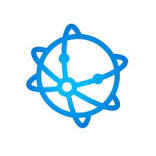 BMS1 (AP1)
Ensures request is legit
Statement highlighting features lost if user proceeds (e.g. sending and receiving eInvoices)
Removes SML record by due date
Informs SME/BMS2 once deregistration completed
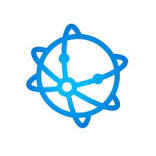 Questions/Considerations:
1. How does BMS1 and BMS2 ensure a request is legit (KYC)?
2. How does SME know what features may be lost? 
3. Overlap period when both BMS1 and BMS2 can be used?
6
Scenario 1.3  –  SME initiated switch to use an add-on
An SME uses BMS 1 and has been registered by BMS 1 for sending and receiving.  
The SME decides to use an add-on to receive eInvoices.
SME
Commercial decision to use an Add-on to receive eInvoice
Either SME or Add-on requests BMS1 for deregistration
Unable to register SME.
Registers the client.
Add-on
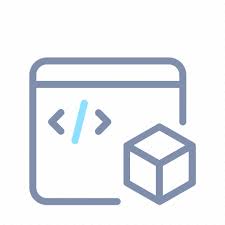 Informs SME/BMS2 once deregistration completed
Removes SML record within ?? timeframe
BMS1 (AP1)
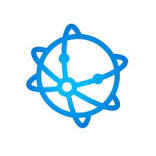 Questions for discussion: 
How does BMS 1 ensure it is a legit request?
How does the SME understand ‘what to request’ – e.g. by switching to the add-on it means all inbound invoices will be received by the add-on? Will the SME use both BMS1 and add-on for Sending, or only use add-on to send? 
SLA – e.g. timeframe for BMS1 (AP1) to remove records
7
Scenario 2.1 –  BMS initiated switch (changing partner AP)
BMS’ commercial decision to switch integration partner (AP1 to AP2), which will require a bulk switch.
Communicate to users about decision to change integration partner.
Request bulk deregistration
Yes
Find other providers
End-users agree?
End user
AP 2 (new)
AP 1
Registers the client.
BMS1
Removes SML record within ?? timeframe
Informs SME/BMS2 once deregistration completed
Questions for discussion: 
For SME clients, how do they understand potential loss of features? 
SLA for bulk deregistration
8
Scenario 2.2  –  BMS initiated switch
BMS integrates with AP1 as the Peppol provider. 
BMS deactivates an end-user, e.g. due to late/no payment.
BMS should ensure the end user is deregistered for Peppol.
Sends notification to user
Decides to deactivate the end user
End user
AP1
Requests AP 1 to deregister
Removes SML record within ? days
BMS1
Questions for discussion: 
SLA for bulk deregistration
9
Scenario 3.1   –  AP initiated switch
AP1 ceases operation as a commercial decision. 
AP1 will handover all clients to AP2 ‘by default’.  However end users can choose to select other providers at own discretion.  
AP1 hand over clients to AP2 in a supportive manner.
End users can choose to select other providers, as needed
End user
Communicate to End Users
Bulk deregister within ? framework
Informs AP2 once deregistration is complete
Commercial decision to cease operations.
AP 2 (new)
AP 1
Registers end-users in bulk
Questions for discussion: 
For SME clients, how do they understand potential loss of features? 
SLA for bulk deregistration
10
Scenario 3.2  –  AP initiated switch
This may be an extreme scenario that is unlikely to happen. 
AP ceases operations (i.e. sudden exit) and support is required from local PA or openPeppol.
AP1 ceases  operations.  No options provided to end-users
Inform PA / end users when deregistration is complete
Action?
Y
Local PA
N
Liaise with openPeppol and request to remove all records from SML
Issue raised to local PA, either by AP1 or end users
Request AP1 to remove all registrations within ?? timeframe
AP 1
Questions for discussion: 
Local PA process for removing accreditation?
openPeppol process for de-registering an AP or SMP provider?
SLA for deregistration, communication to and handover of clients?
11
12